A summary on Polarisation in Run-12100GeV and first results for 250 geV
E.C. Aschenauer
presenting the work done by Alan, anders, Bill and Dima
100 geV Results
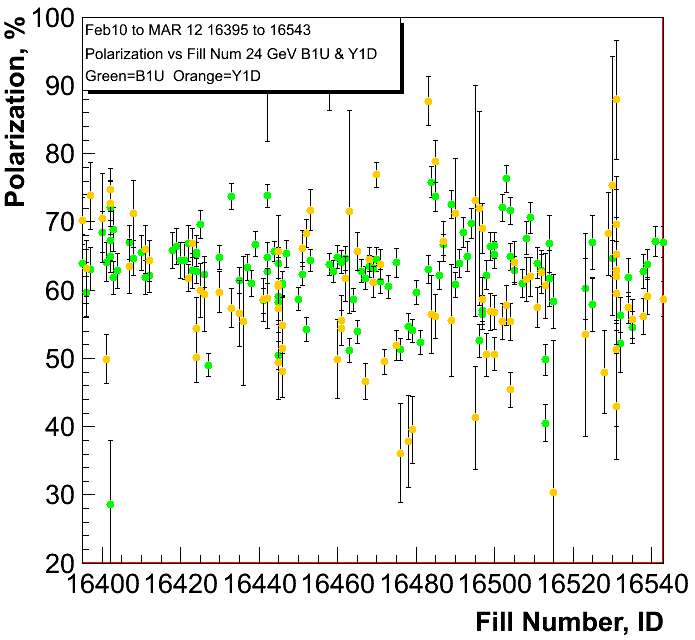 polarisation at injection
Blue and Yellow


Caveat:
only first round of cleaning
up noise in polarimeters 
was done

pC numbers not normalized 
to jet
E.C. Aschenauer
Phil Pile Meeting 2012/03/20
2
100 geV Results
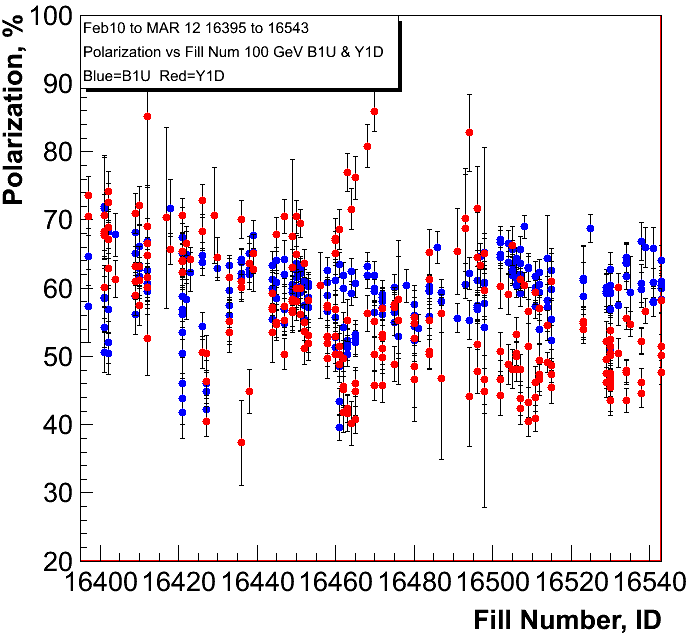 polarisation at flat top
Blue and Yellow
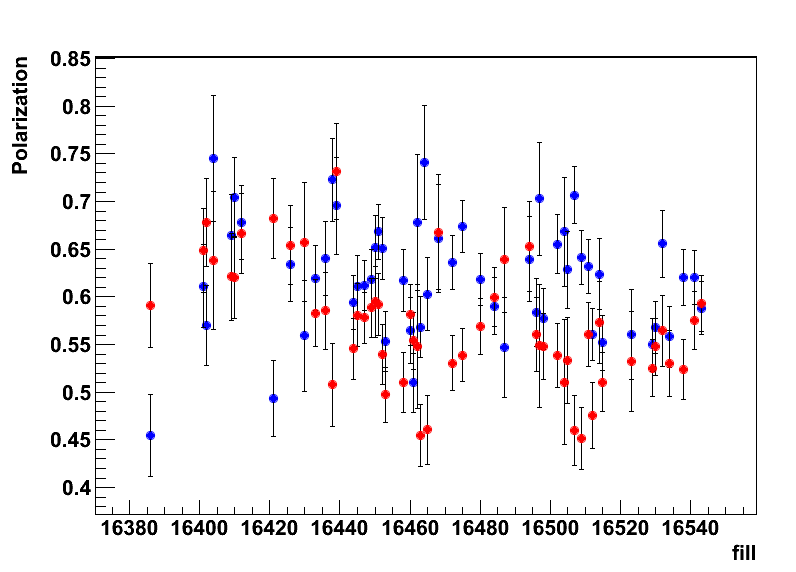 H-JET
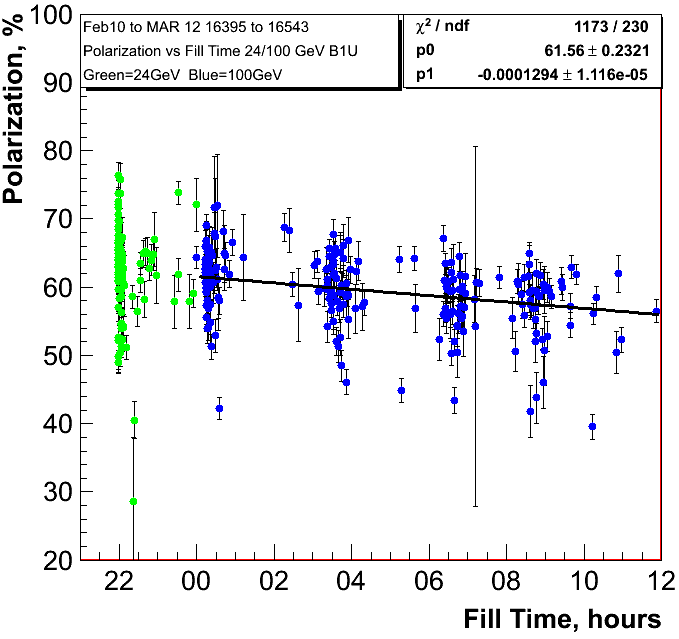 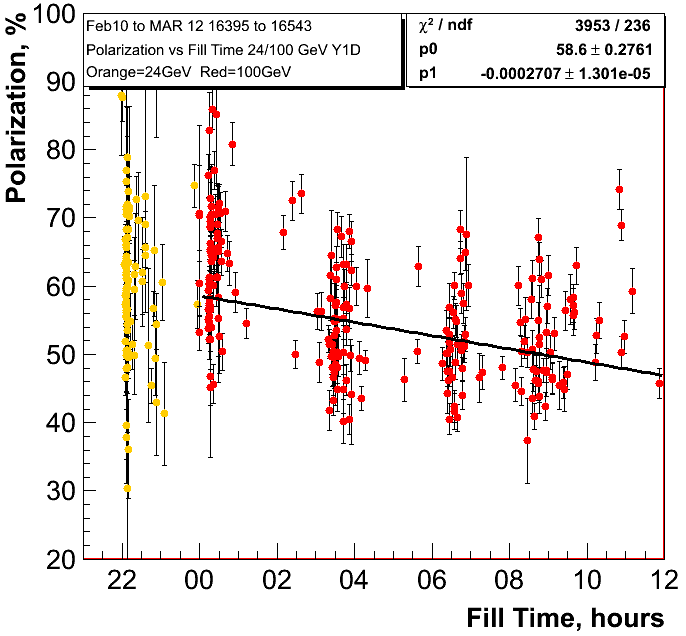 0.47%±0.040/hour
0.97%±0.047/hour
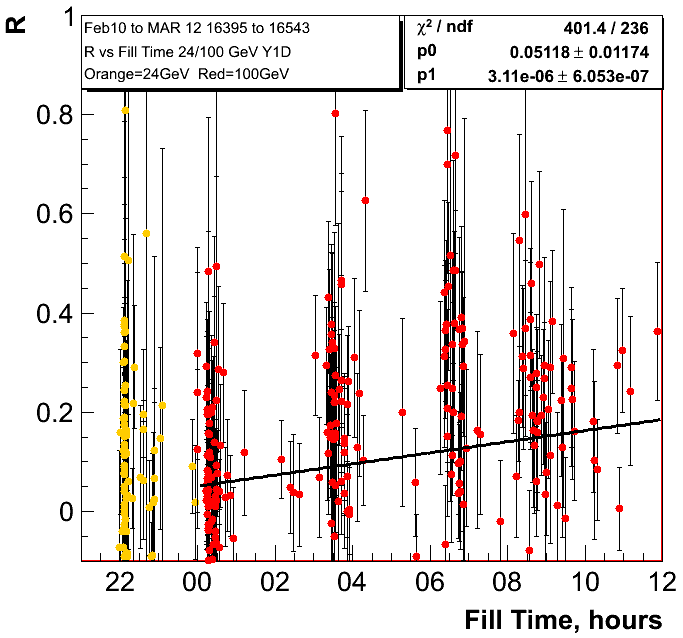 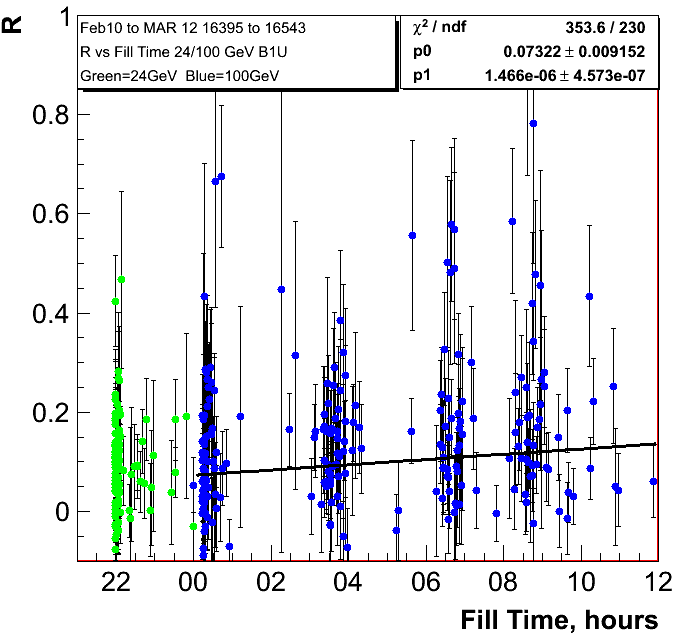 E.C. Aschenauer
Phil Pile Meeting 2012/03/20
4
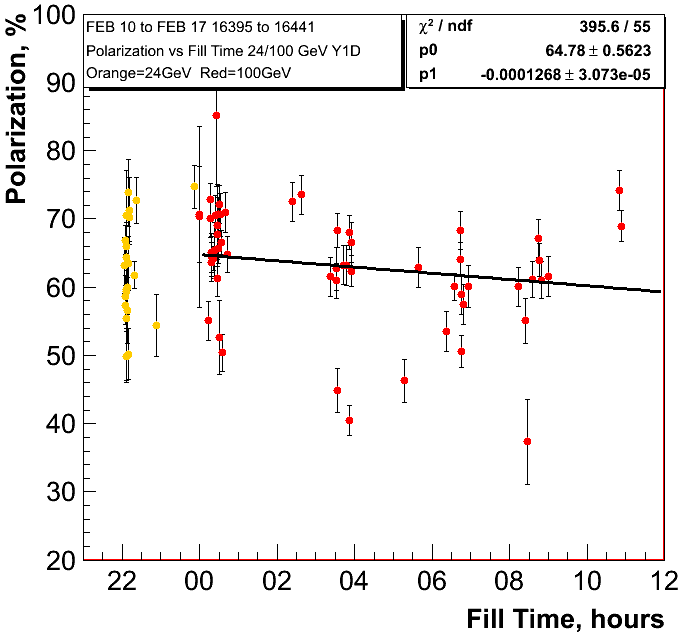 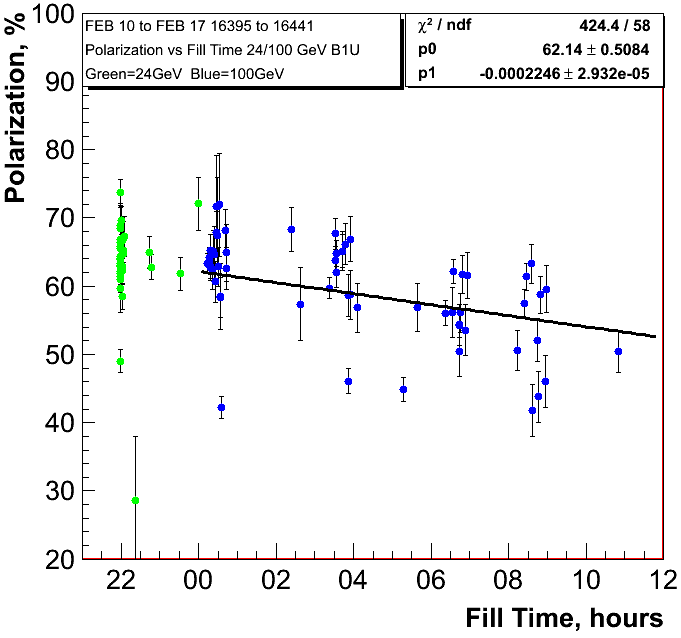 0.46%±0.11/hour
0.80%±0.11/hour
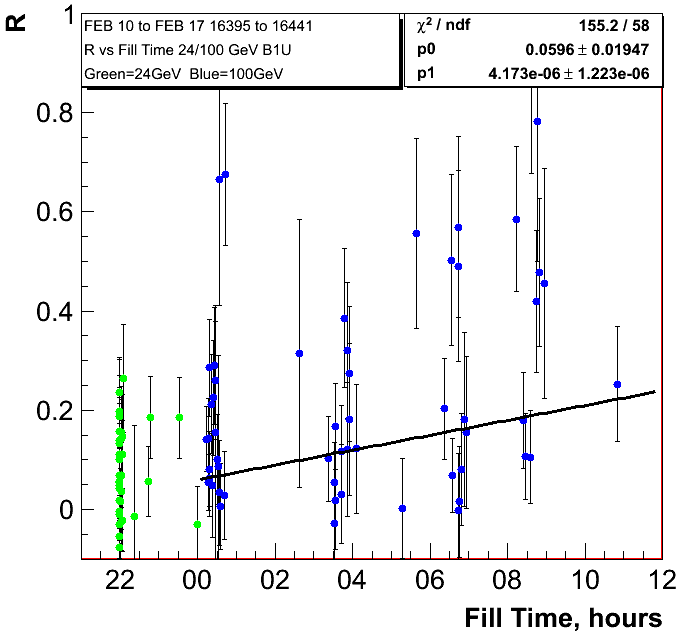 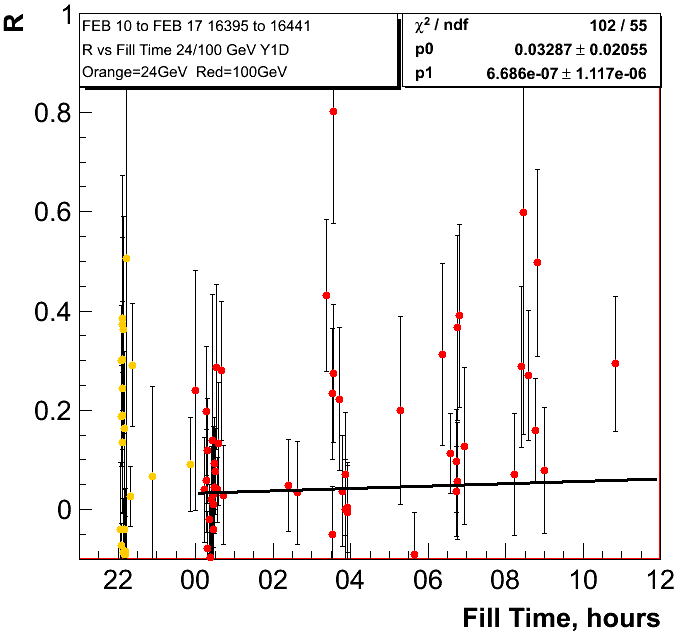 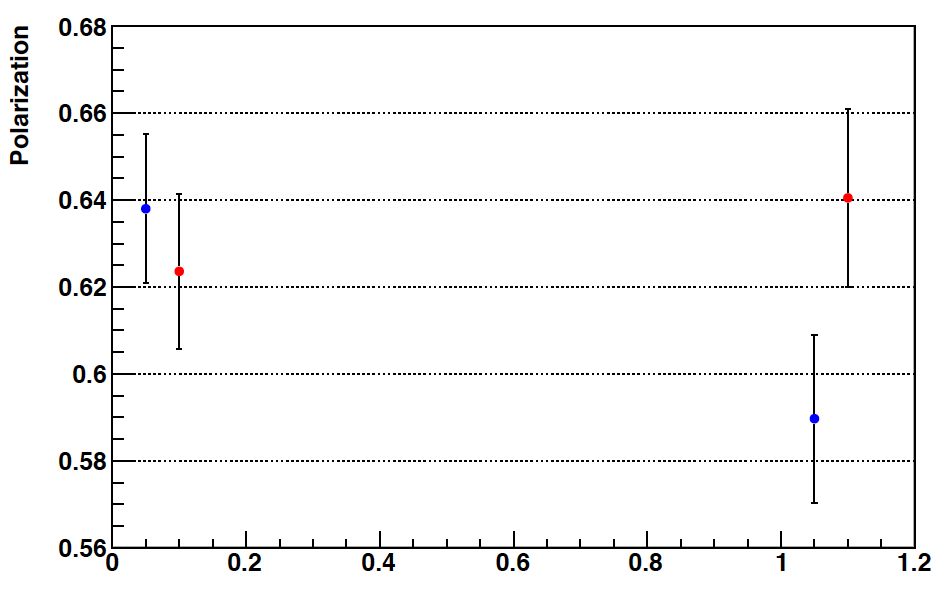 H-Jet
Fills: 16386-16439
E.C. Aschenauer
Phil Pile Meeting 2012/03/20
5
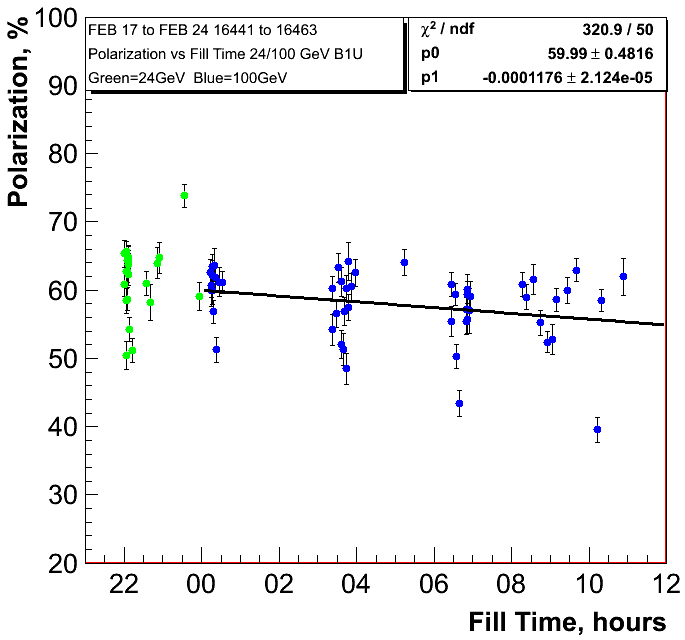 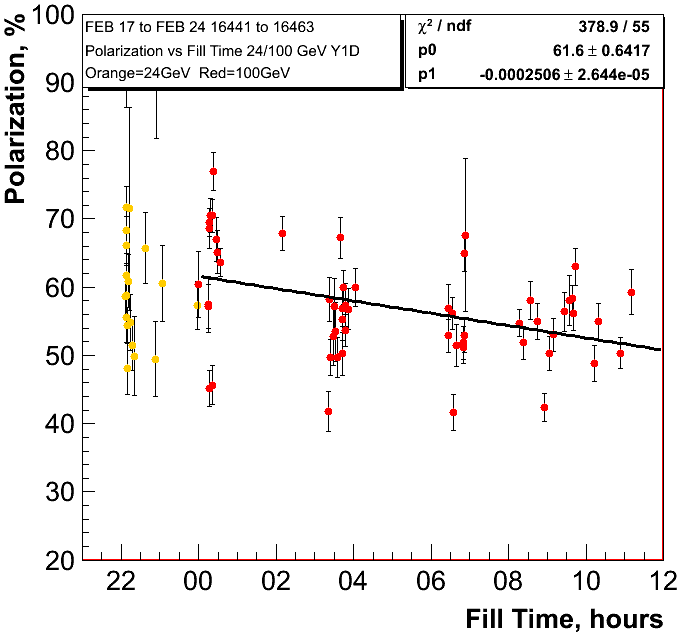 0.90%±0.095/hour
0.42%±0.08/hour
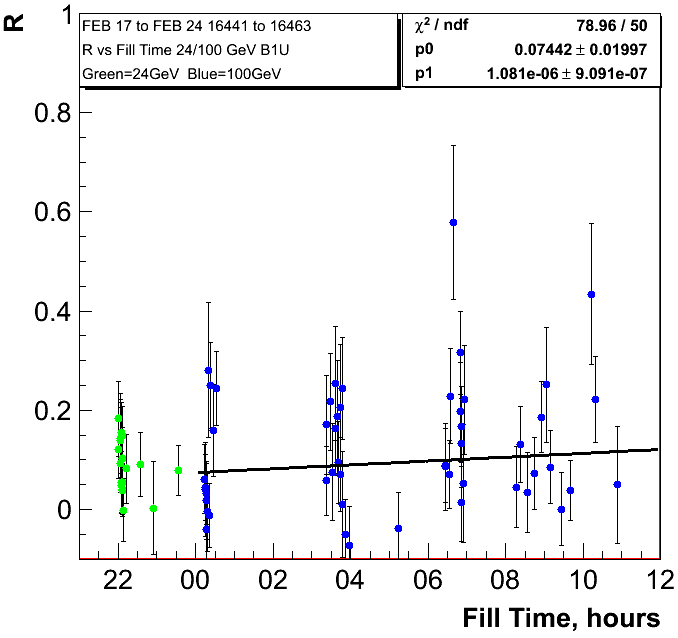 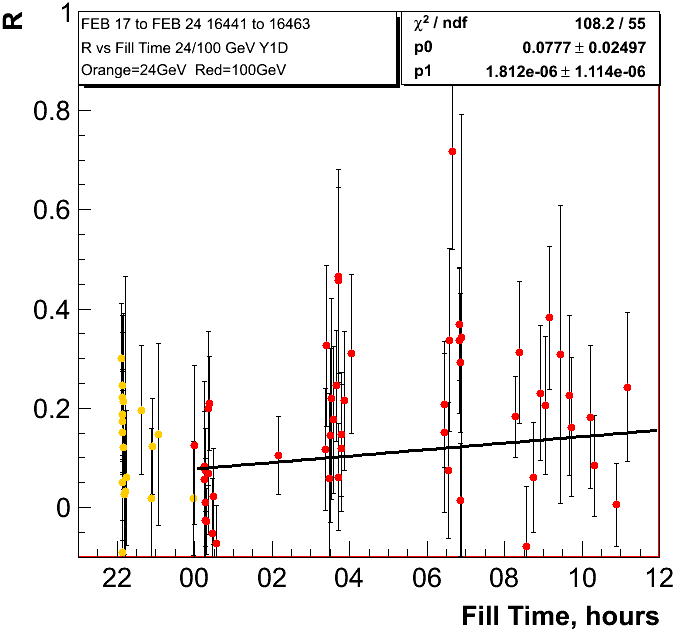 E.C. Aschenauer
Phil Pile Meeting 2012/03/20
6
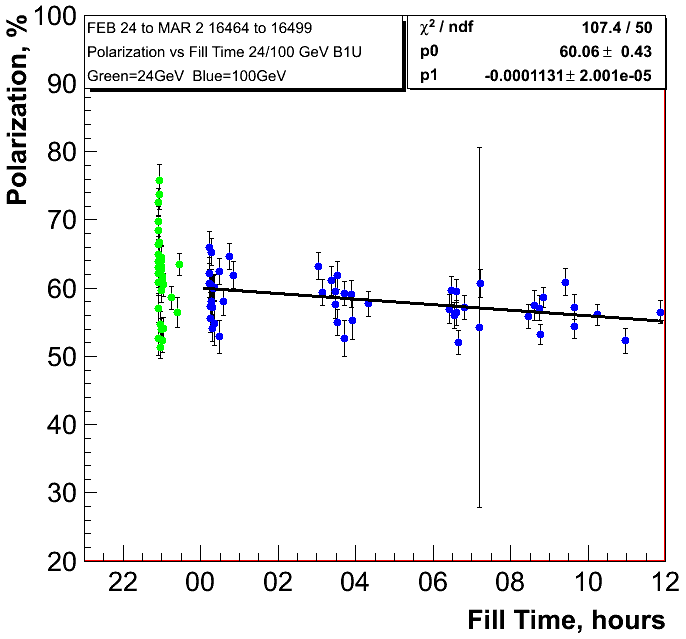 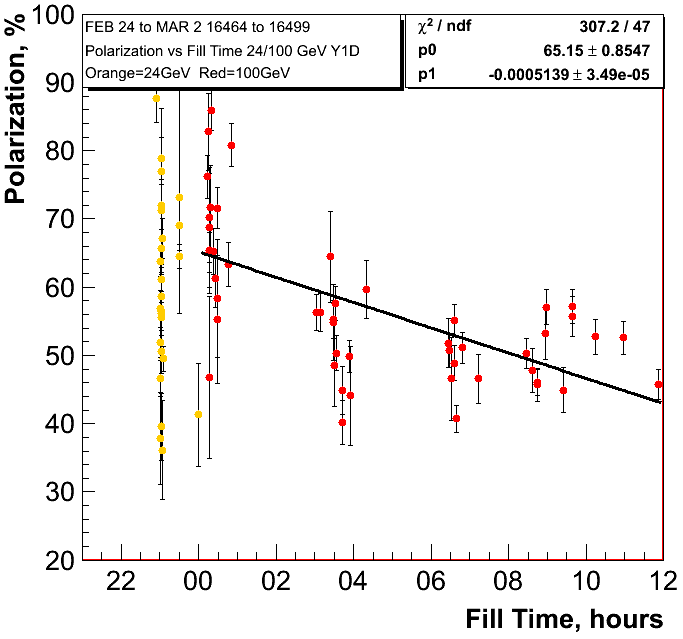 1.85%±0.13/hour
0.41%±0.07/hour
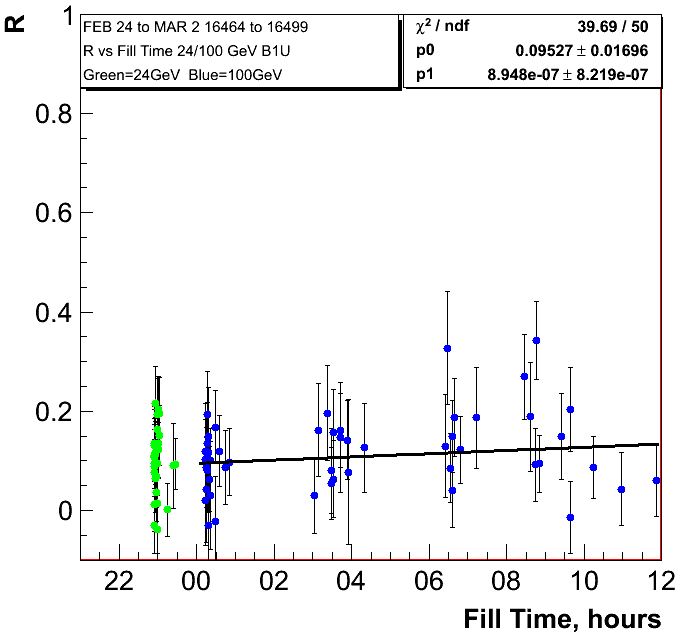 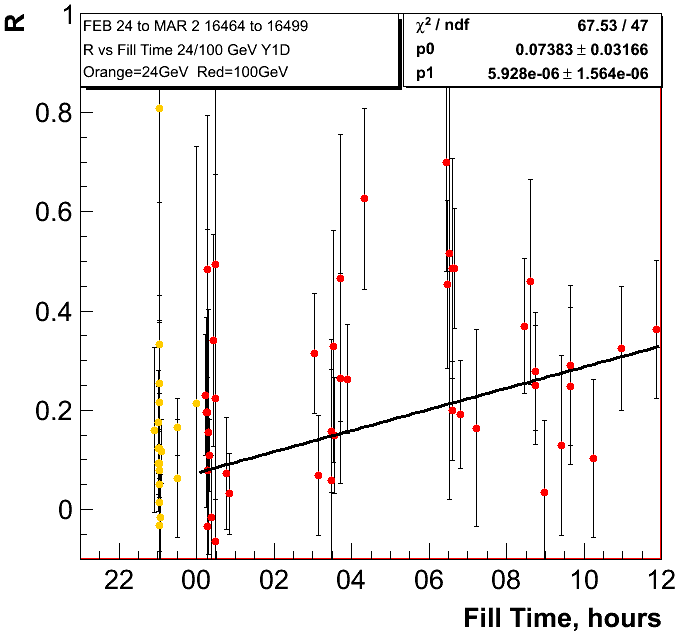 E.C. Aschenauer
Phil Pile Meeting 2012/03/20
7
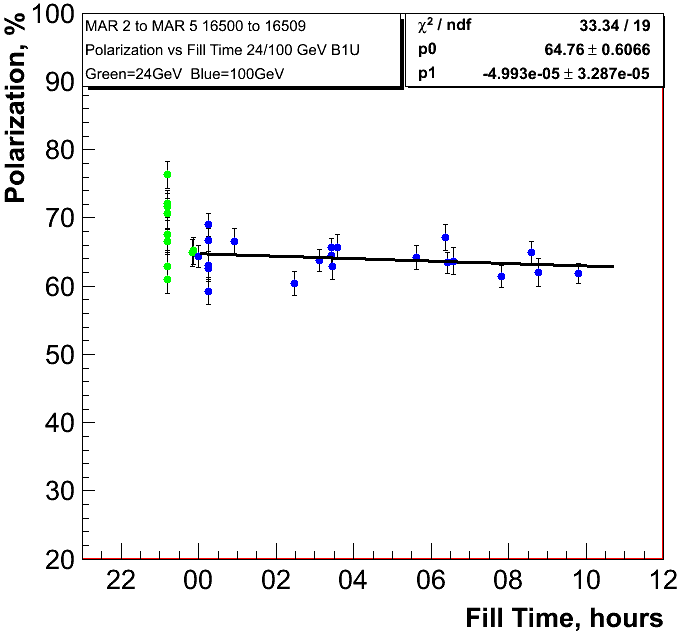 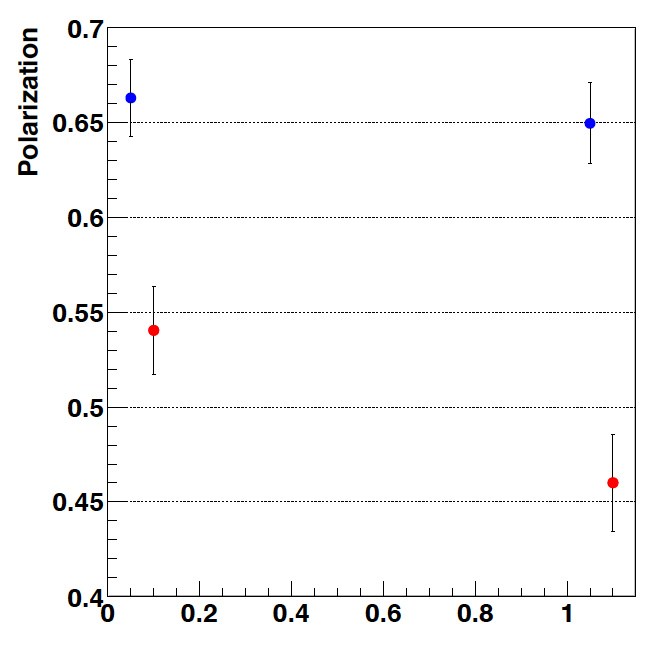 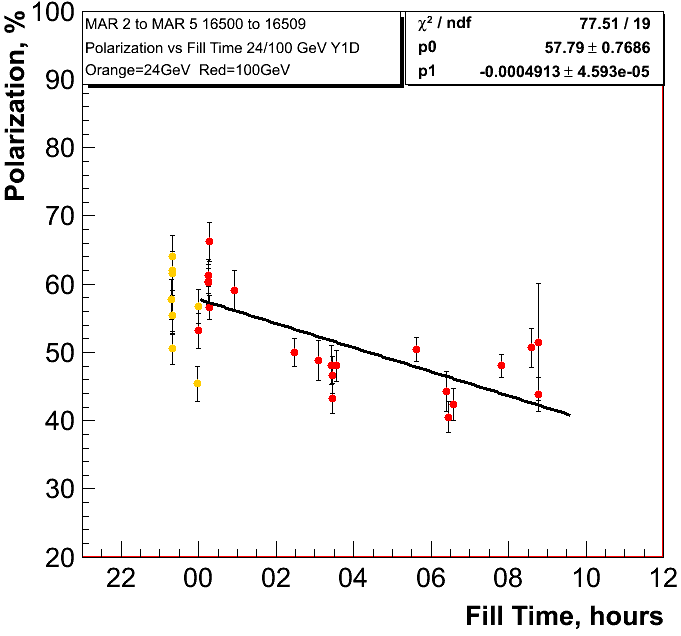 0.18%±0.118/hour
1.77%±0.17/hour
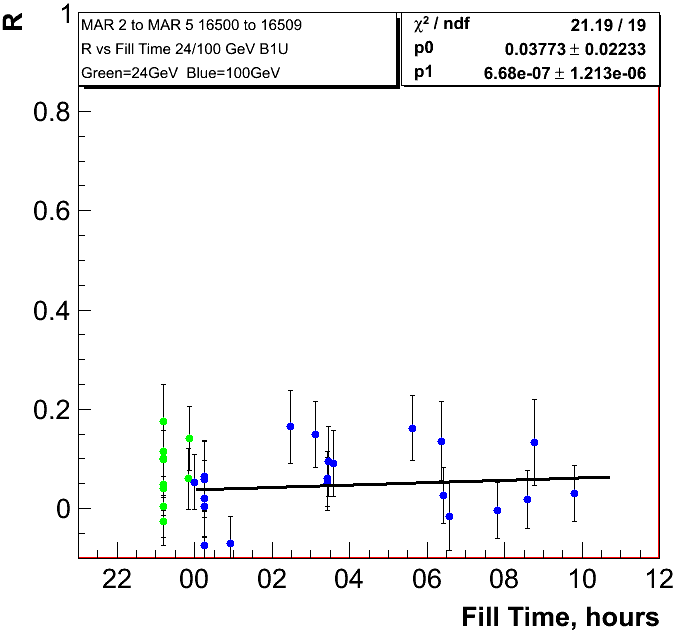 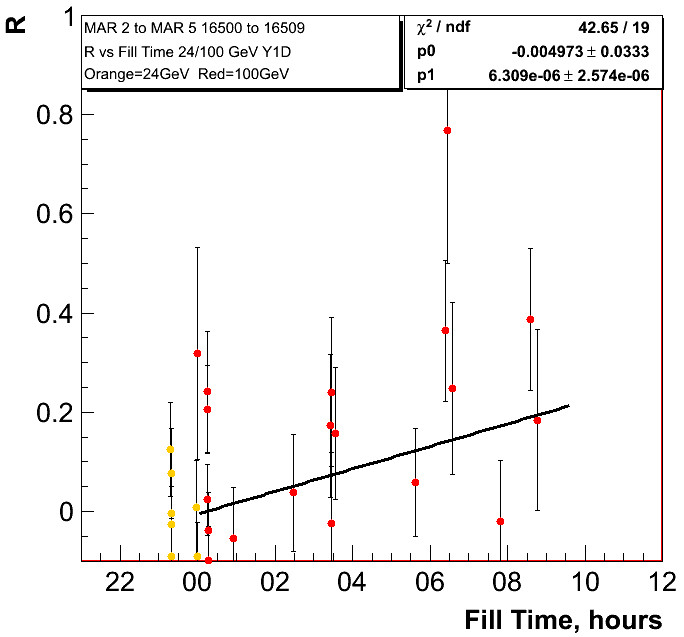 H-Jet
Fills: 16502-16511
E.C. Aschenauer
Phil Pile Meeting 2012/03/20
8
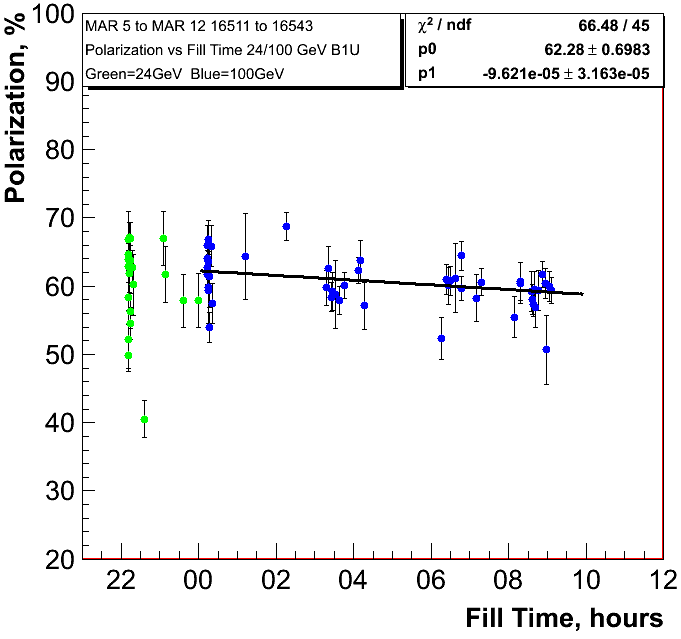 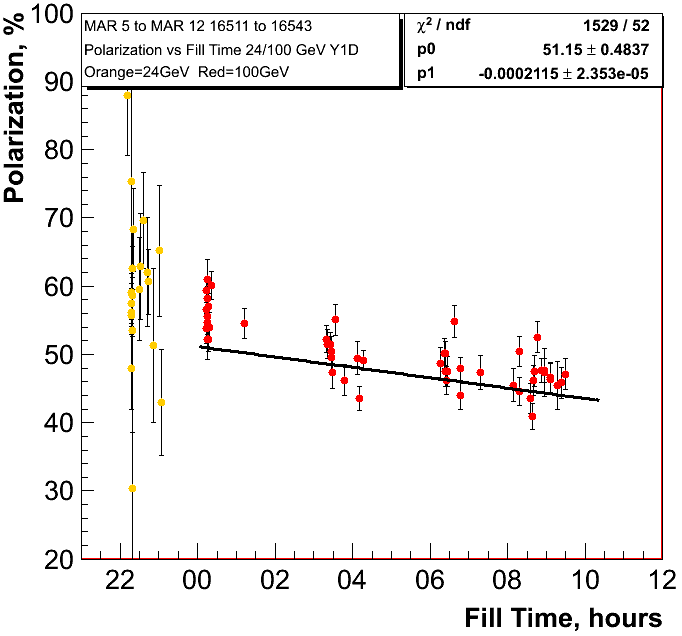 0.35%±0.11/hour
0.76%±0.08/hour
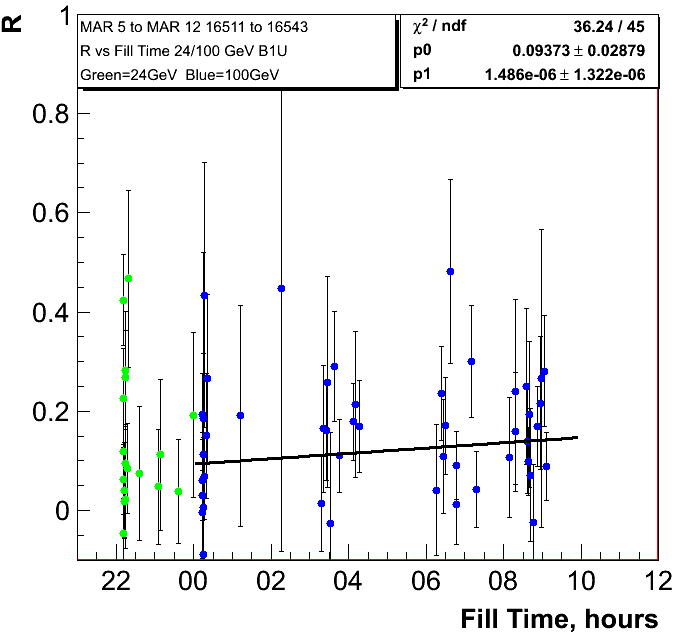 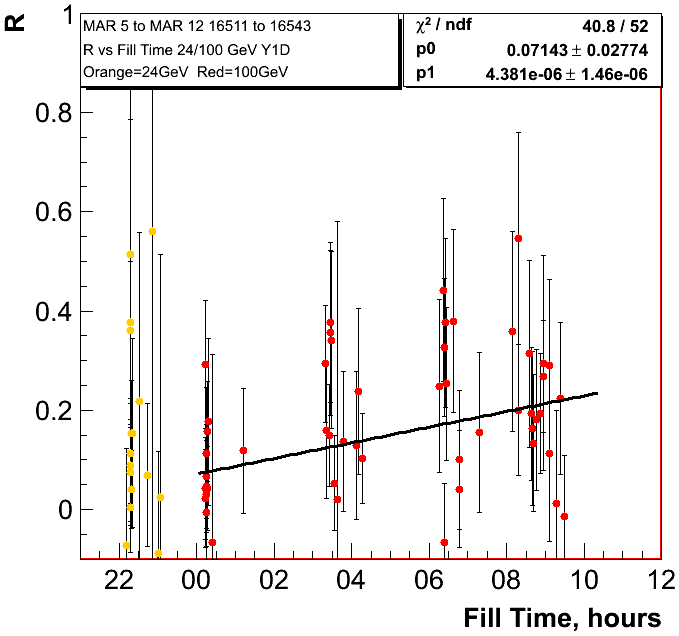 E.C. Aschenauer
Phil Pile Meeting 2012/03/20
9
255 GeV Results
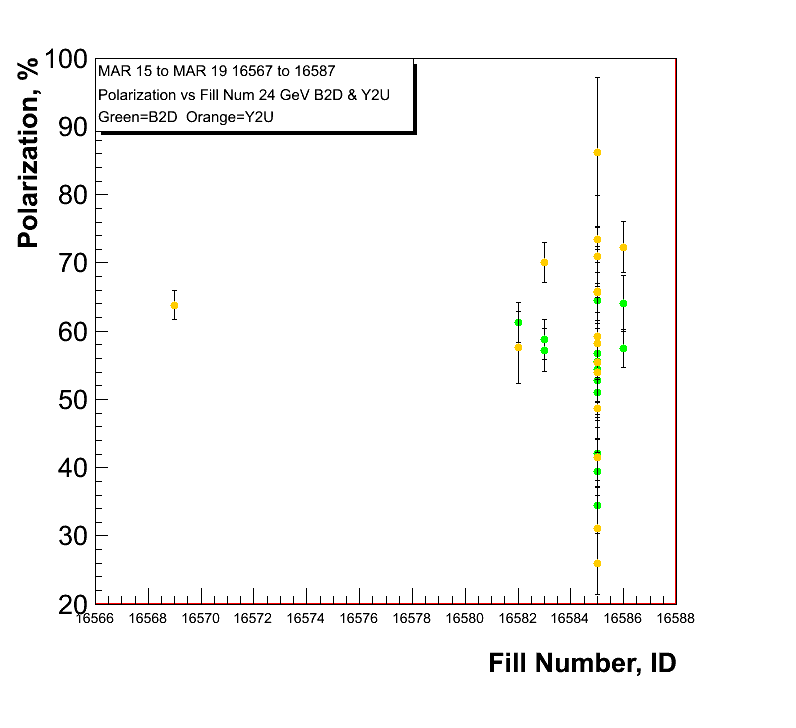 polarisation at injection
Blue and Yellow


Caveat:
pC numbers not normalized 
to jet
255 GeV Results
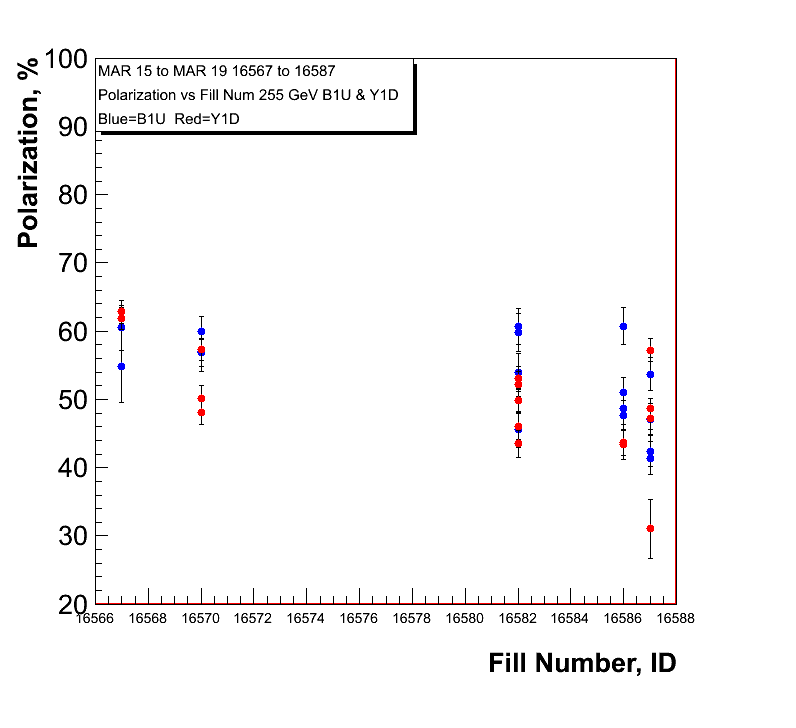 polarisation at flat top
Blue and Yellow
H-Jet
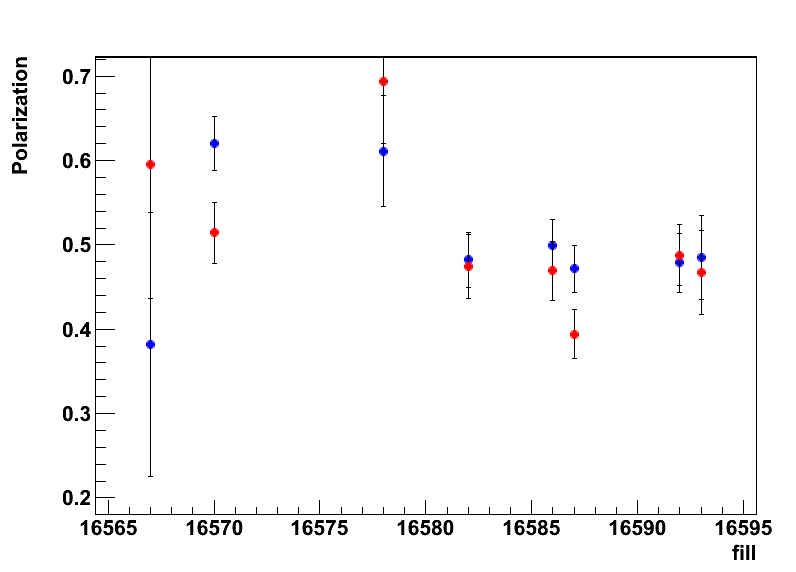 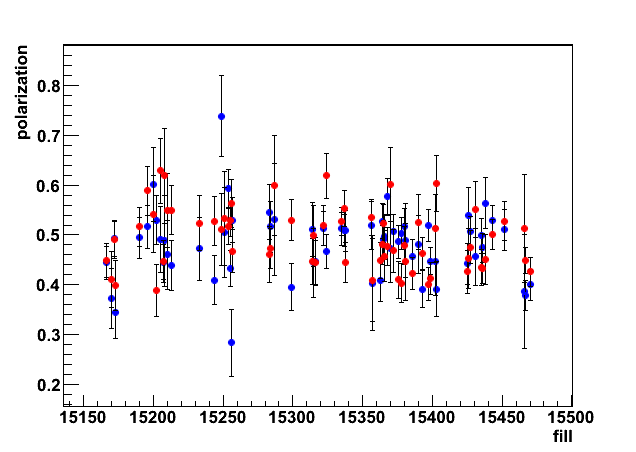  longitudinal
H-Jet Run-11
E.C. Aschenauer
Phil Pile Meeting 2012/03/20
11
255 GeV Results
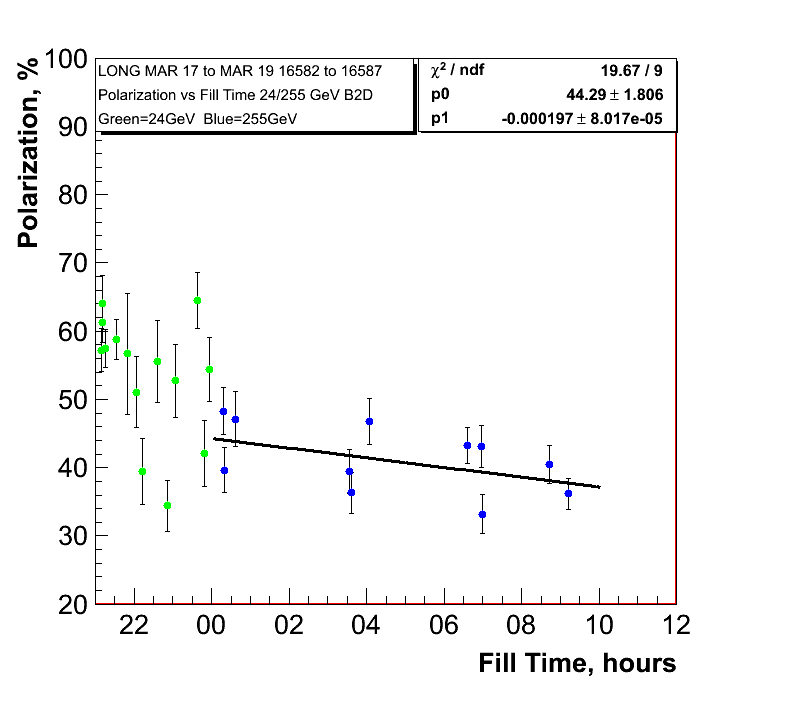 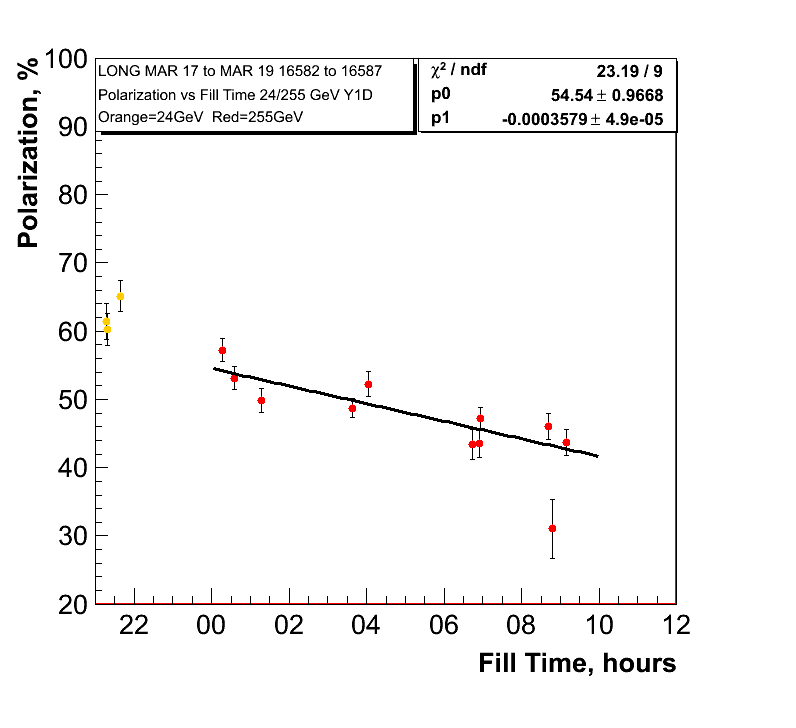 0.71%±0.28/hour
1.288%±0.18/hour
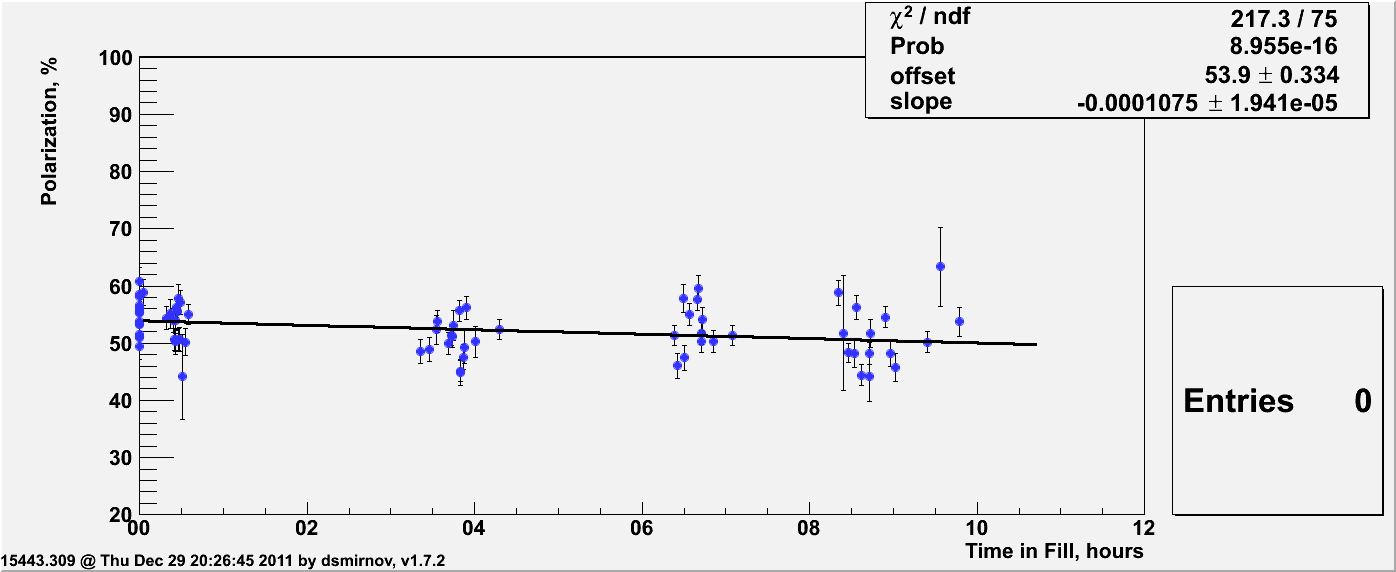 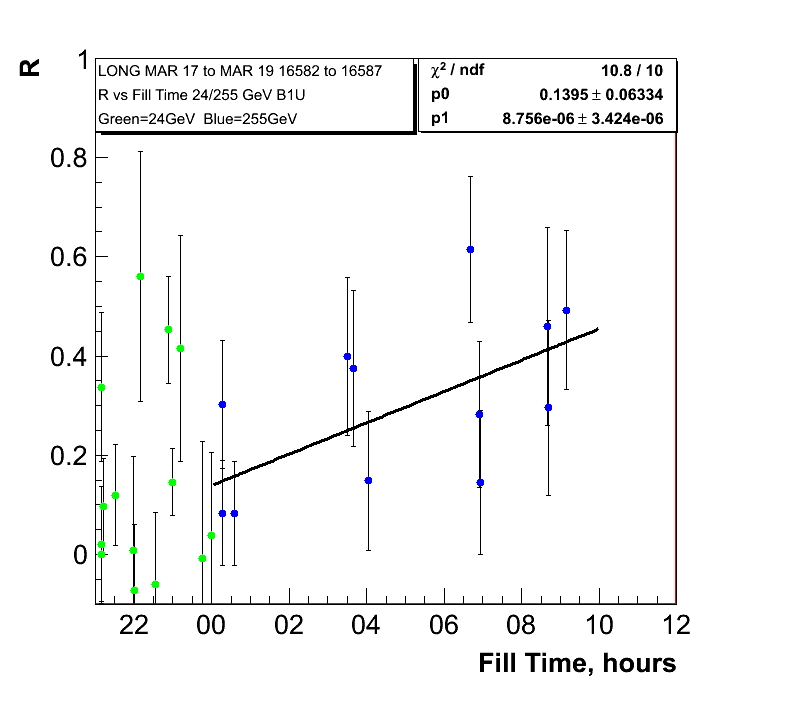 Run-11
0.39%±0.07/hour
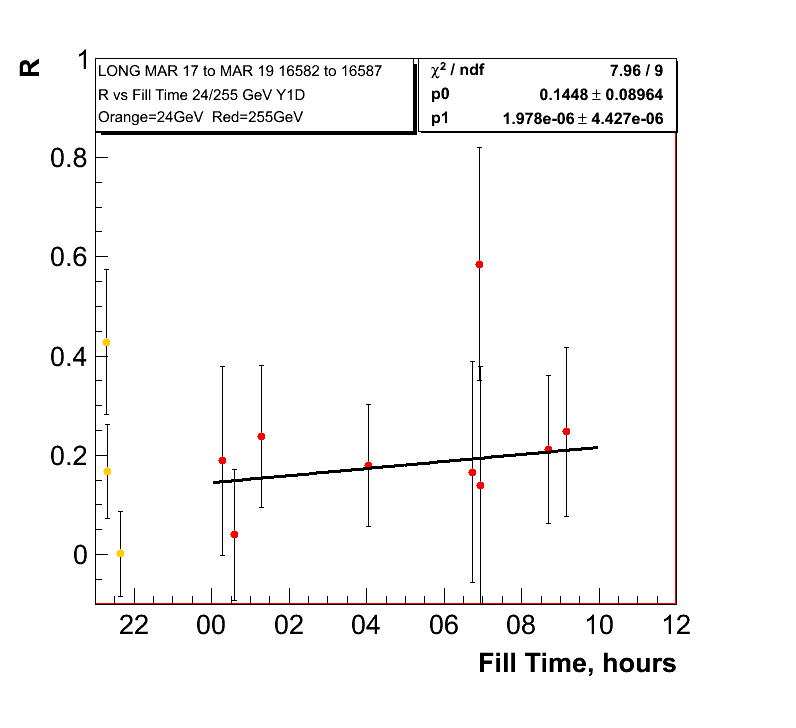 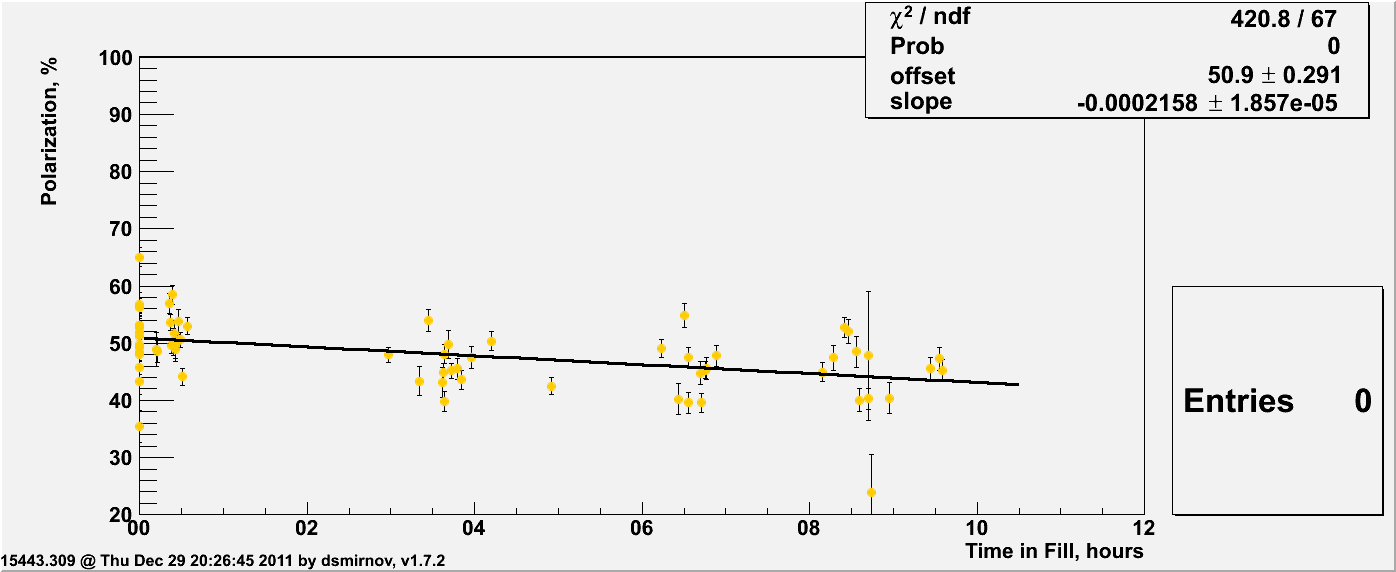 Run-11
0.78%±0.07/hour
E.C. Aschenauer
Phil Pile Meeting 2012/03/20
12
255 GeV Results
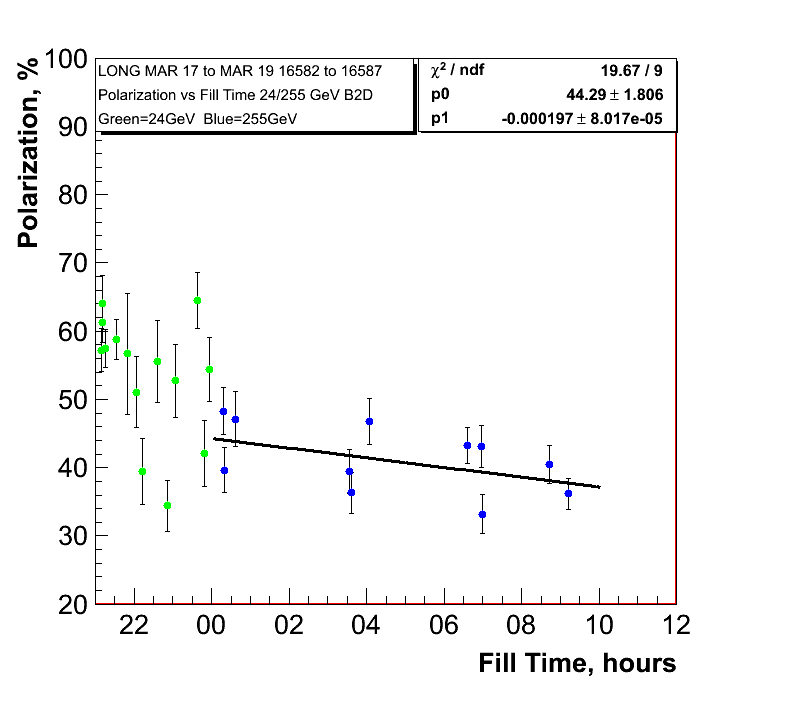 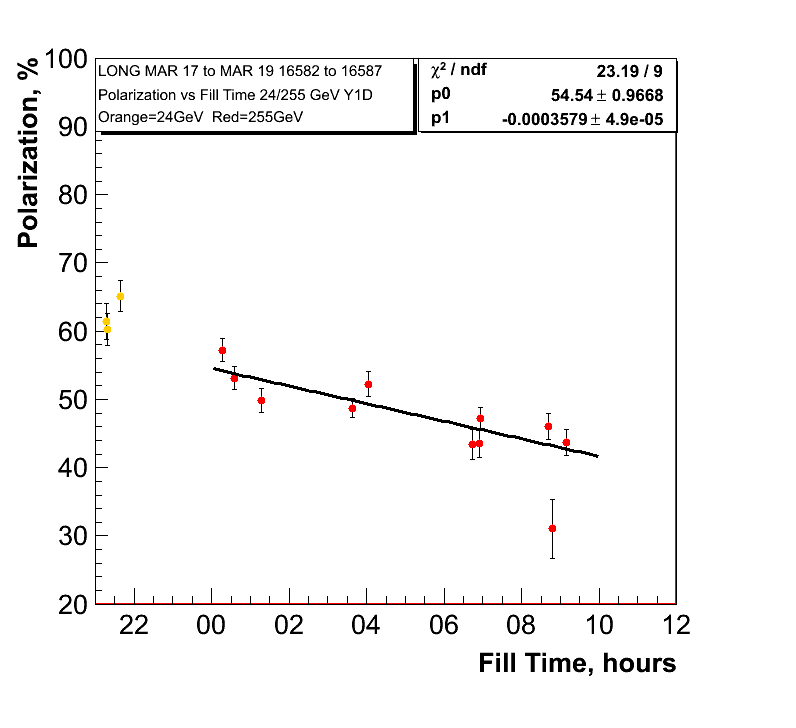 0.71%±0.28/hour
1.288%±0.18/hour
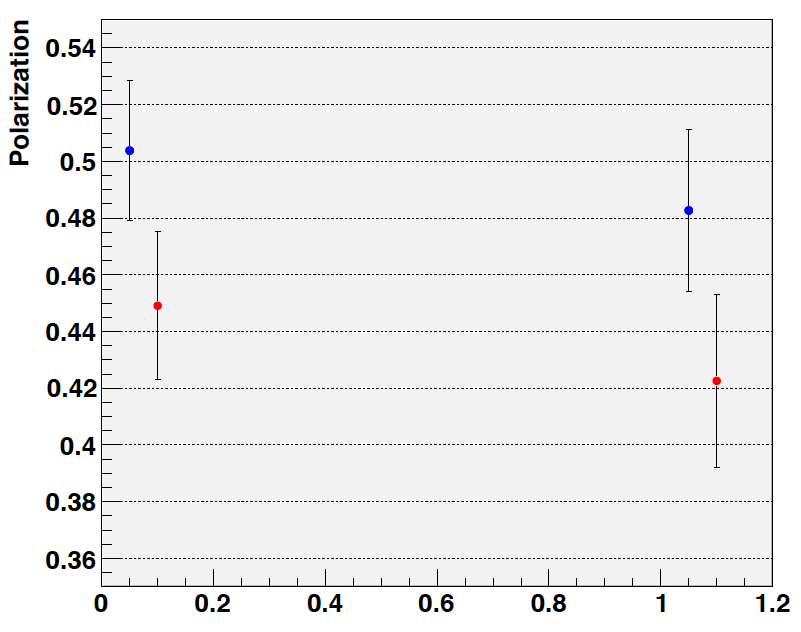 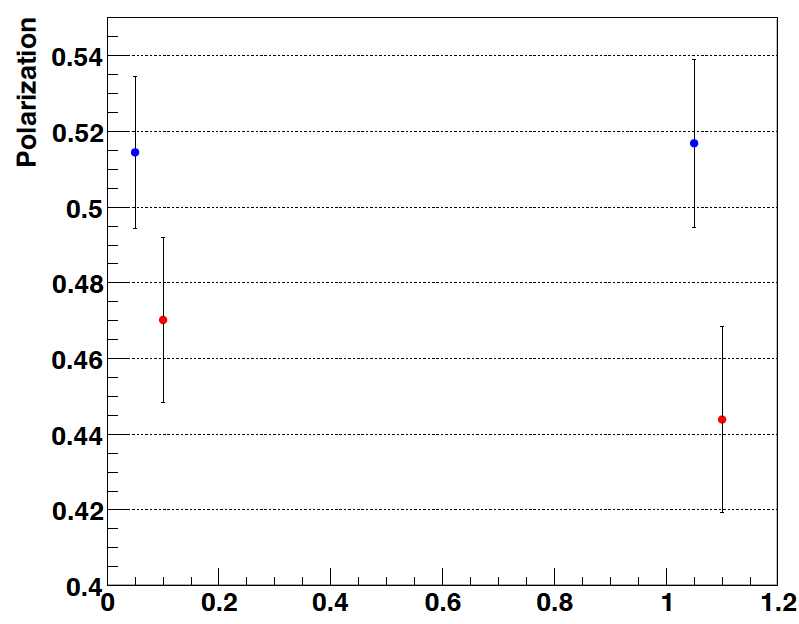 H-Jet:
Fills: 16586-16592
longitudinal
H-Jet:
Fills: 16570-16592
trans + longitudinal
E.C. Aschenauer
Phil Pile Meeting 2012/03/20
13
Summary
100 GeV:
main loss in polarisation through decay in fill
polarisation decay varies from week to week for the two beams
jet and pC polarimeters consistent observing the same trends

255 GeV:
the polarisation loss through decay in fill and on the ramp
jet and pC polarimeters consistent observing the same trends
observed polarisation consistent with 2011 average
polarisation decay in fill “comparable” to 2011
E.C. Aschenauer
Phil Pile Meeting 2012/03/20
14